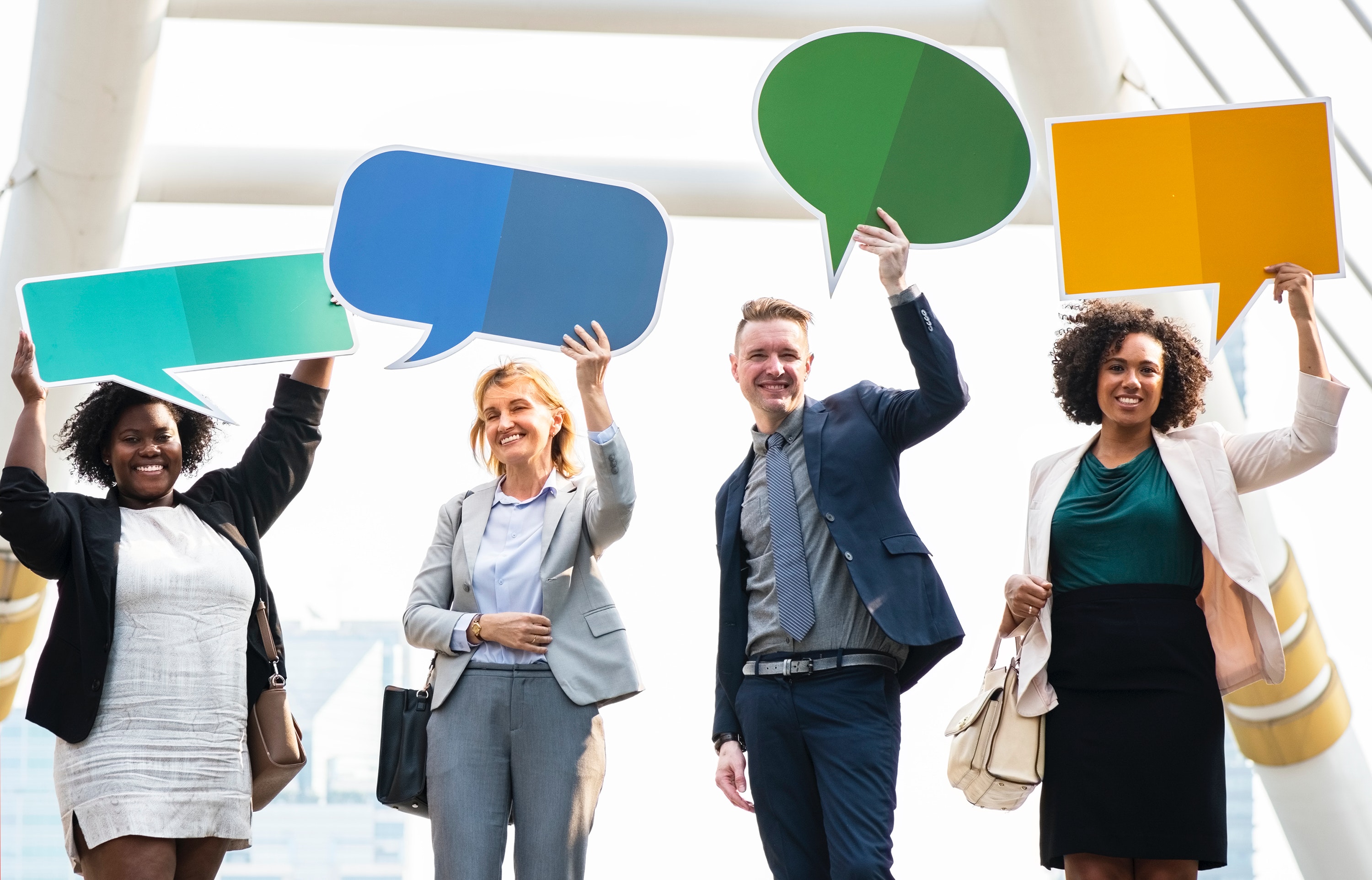 Wat is de businesscase?
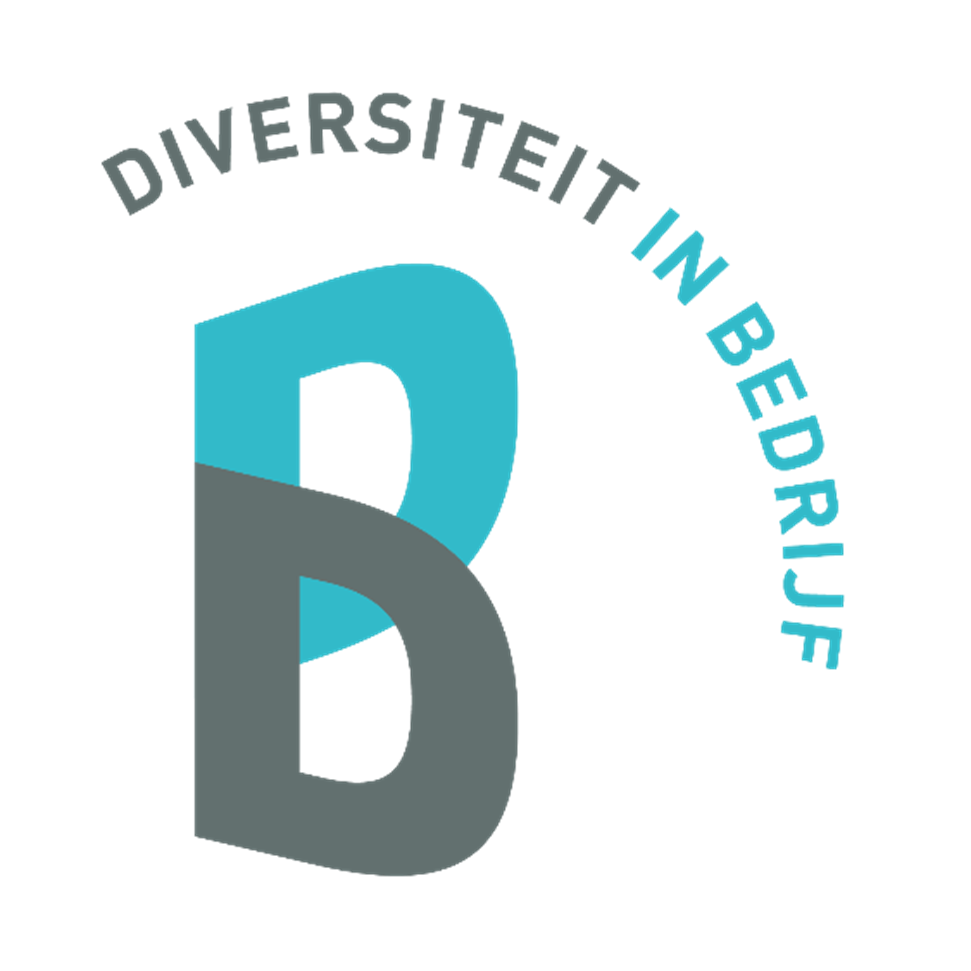 Hoe creëer je draagvlak?
DIVERSITEIT 
In Raden van Toezicht in de Zorg & Welzijnssector
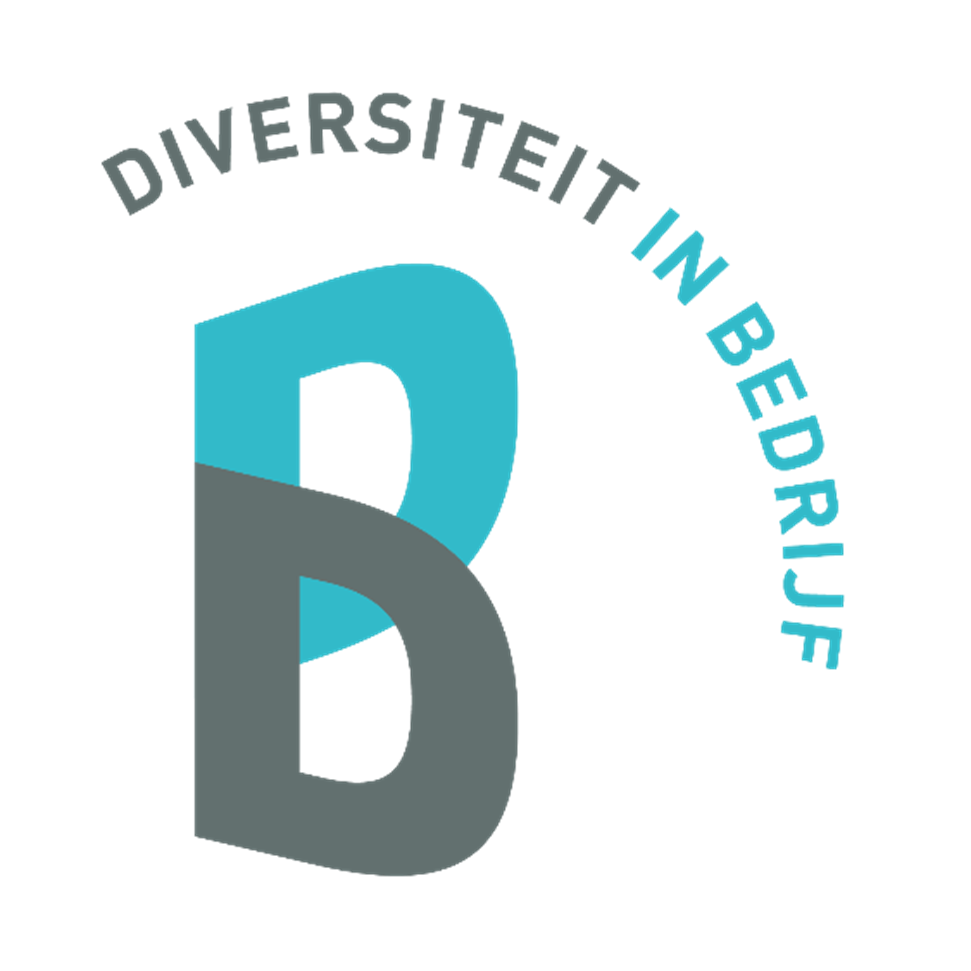 EVEN VOORSTELLEN
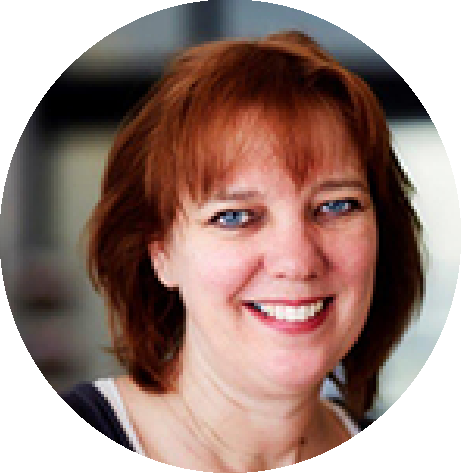 ALICE ODÉ
Project leider
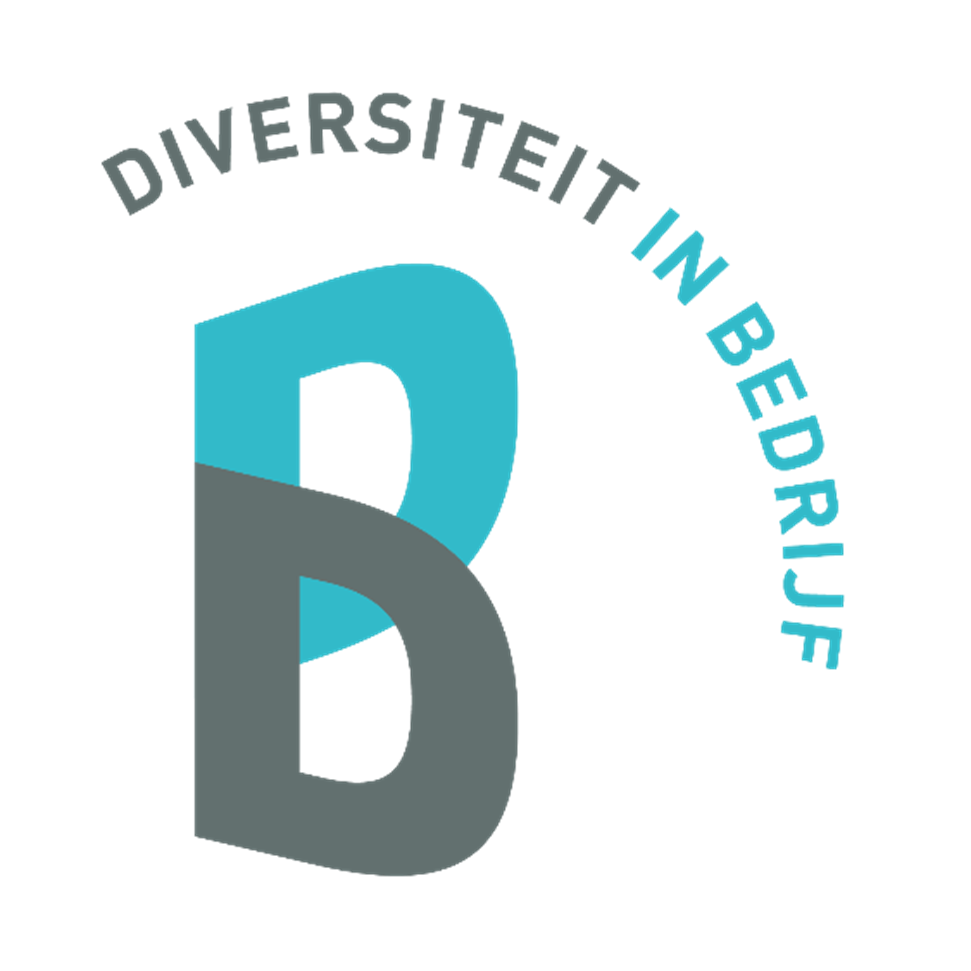 MISSIE & VISIE
We stimuleren diversiteit en inclusie op de werkvloer d.m.v. het Charter Diversiteit, kennisdeling & verbinding.
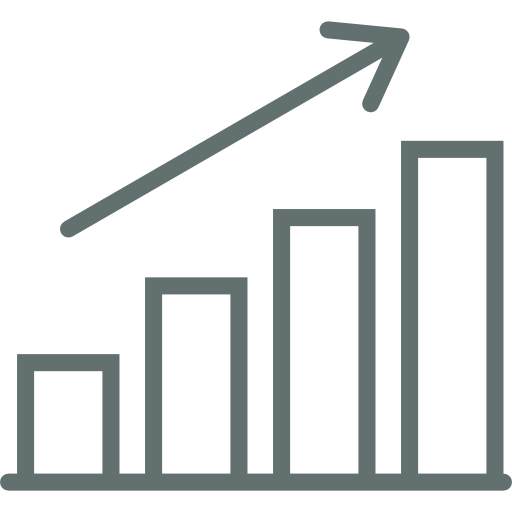 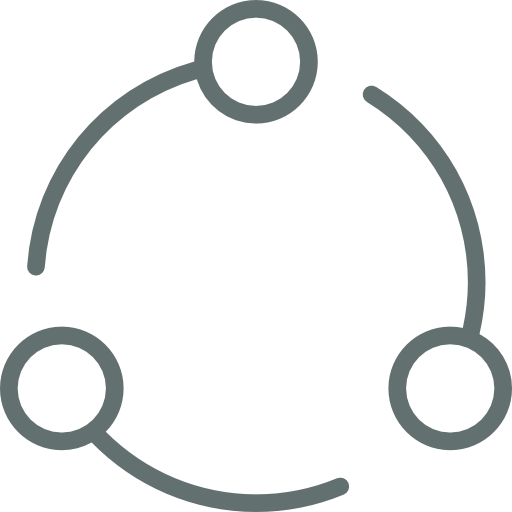 DE BUSINESSCASE
EEN INCLUSIEVE ARBEIDSMARKT
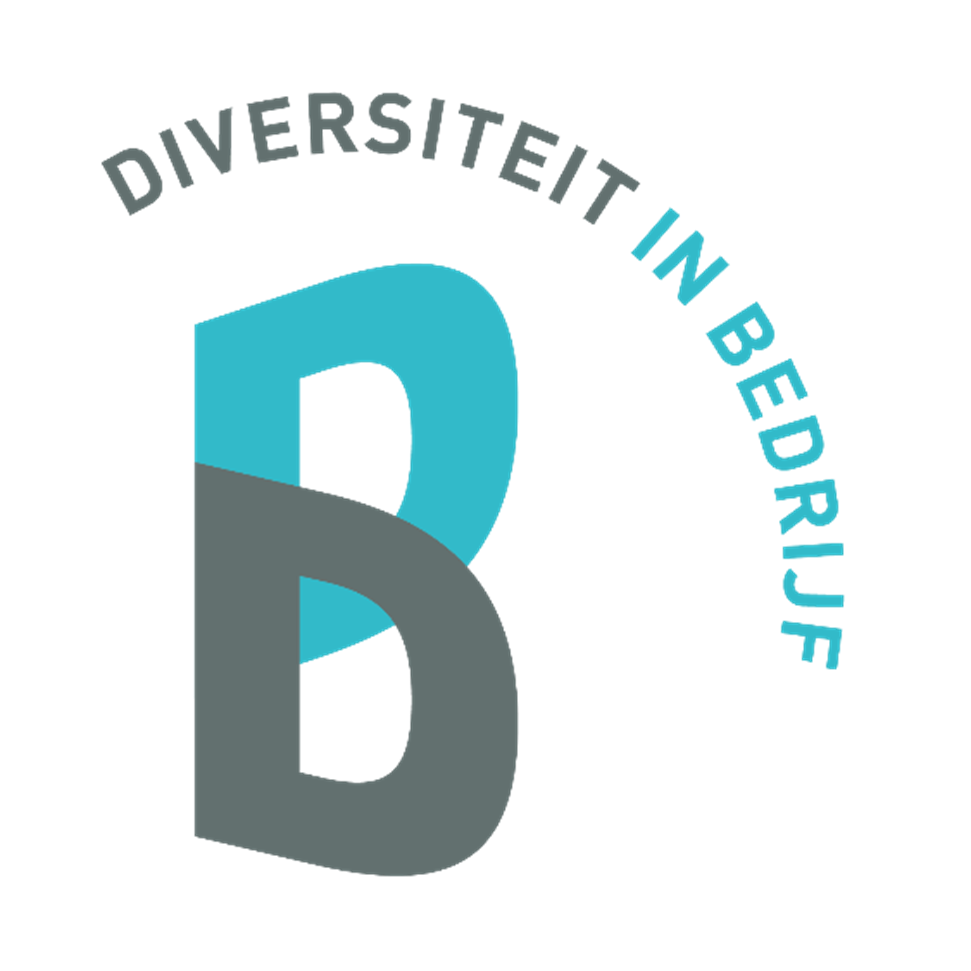 CHARTER DIVERSITEIT
21 Europese landen 
10.000 ondertekenaars
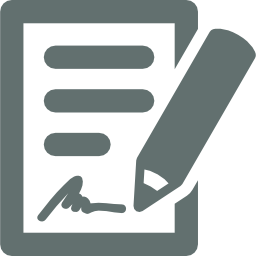 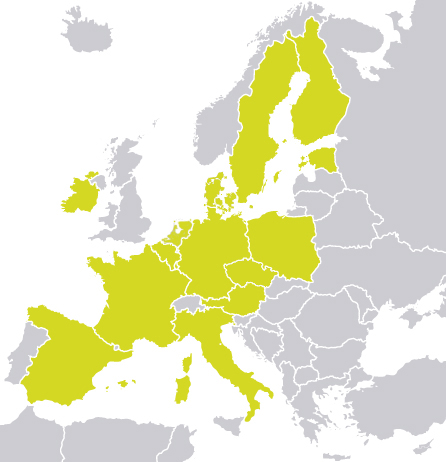 126 NEDERLANDSE ONDERTEKENAARS
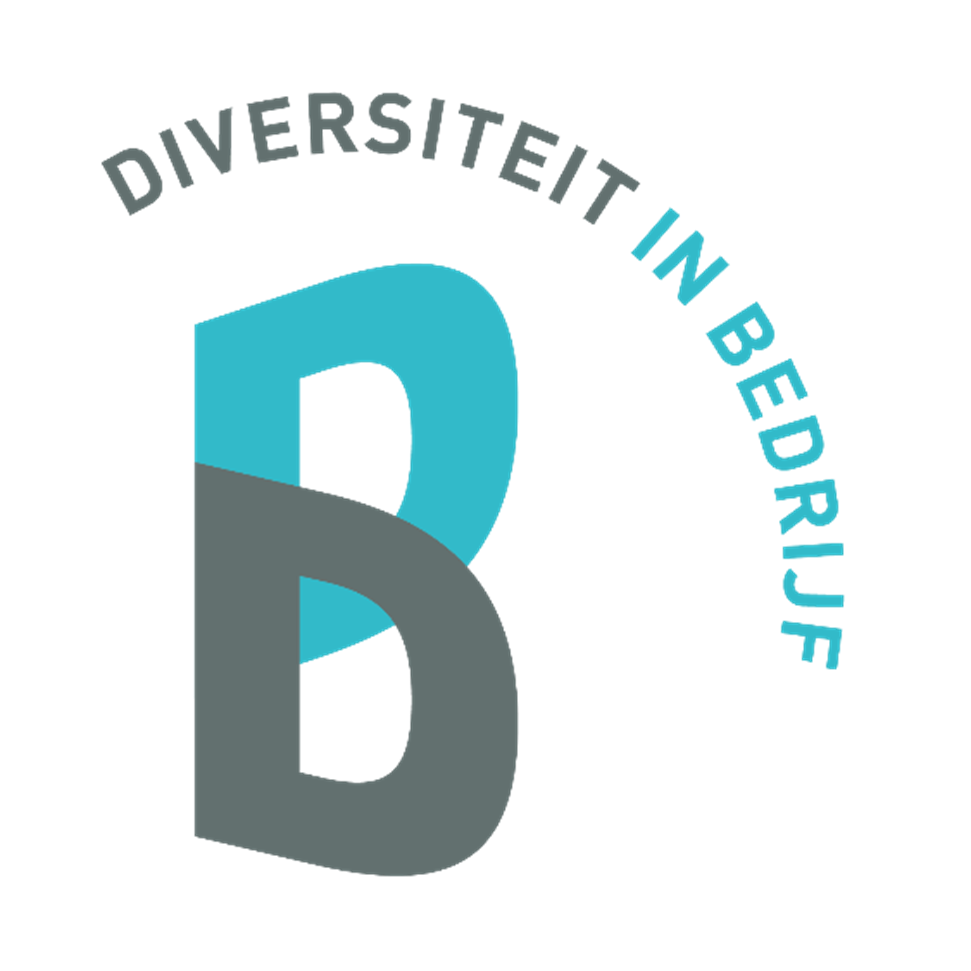 2
3
1
4
Wat biedt ’t Charter Diversiteit?
Advies
Netwerk
Europees netwerk
Praktische informatie
Netwerk van bedrijven die 
ook investeren in meer diversiteit
Charterbijeenkomsten, video’s kennisdocumenten & stappenplannen
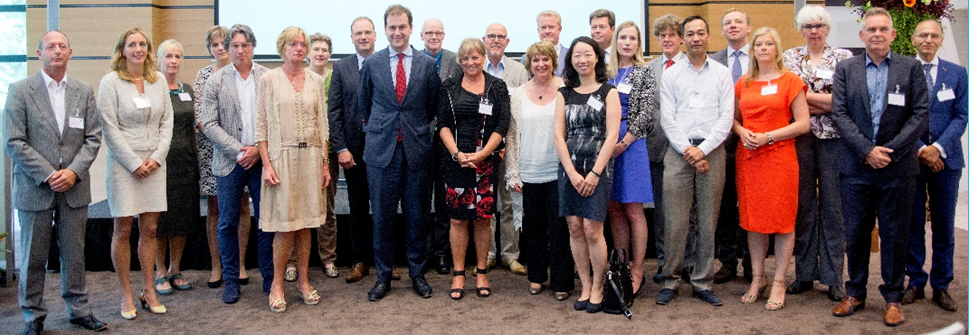 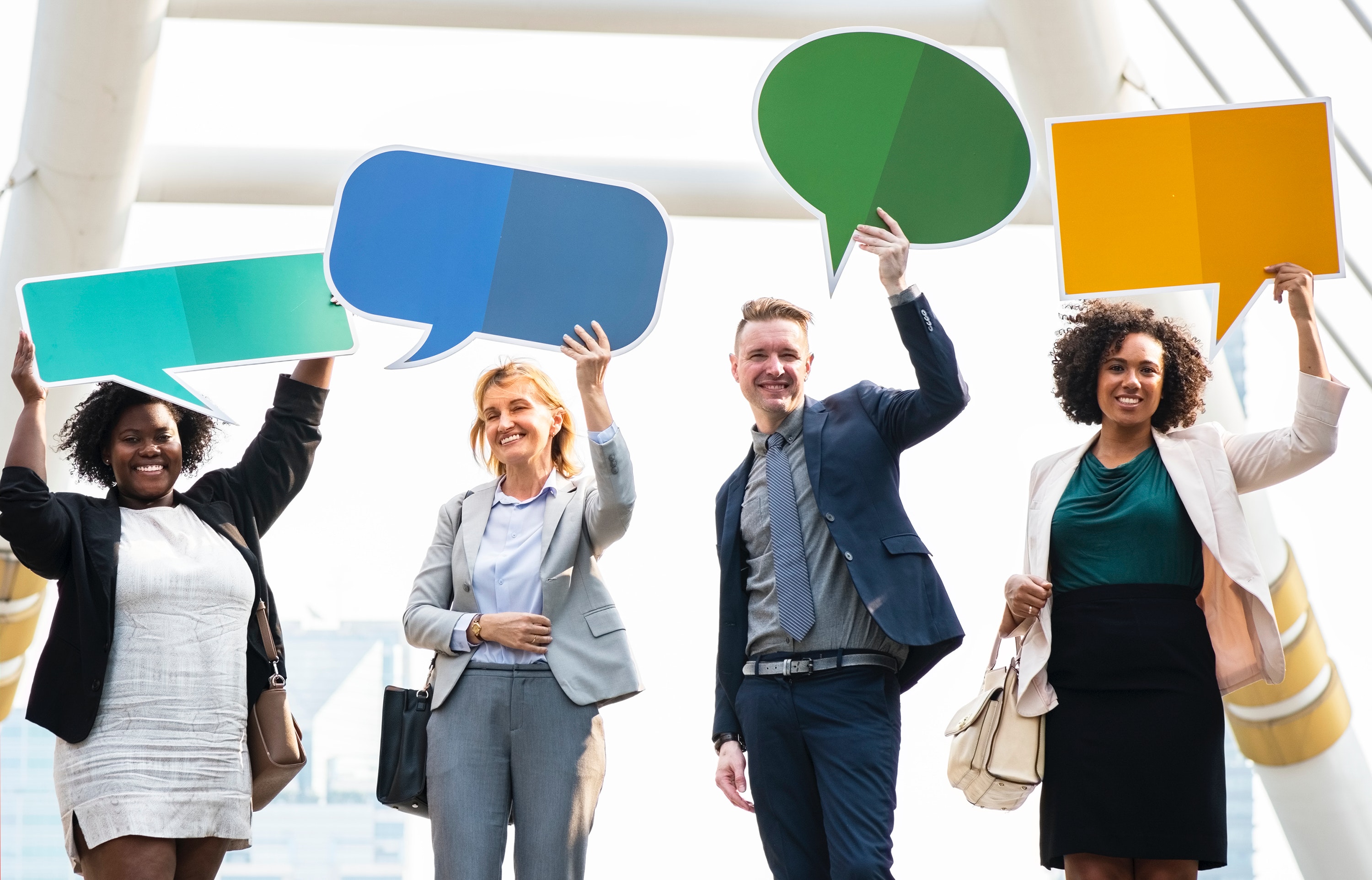 Wat is de businesscase?
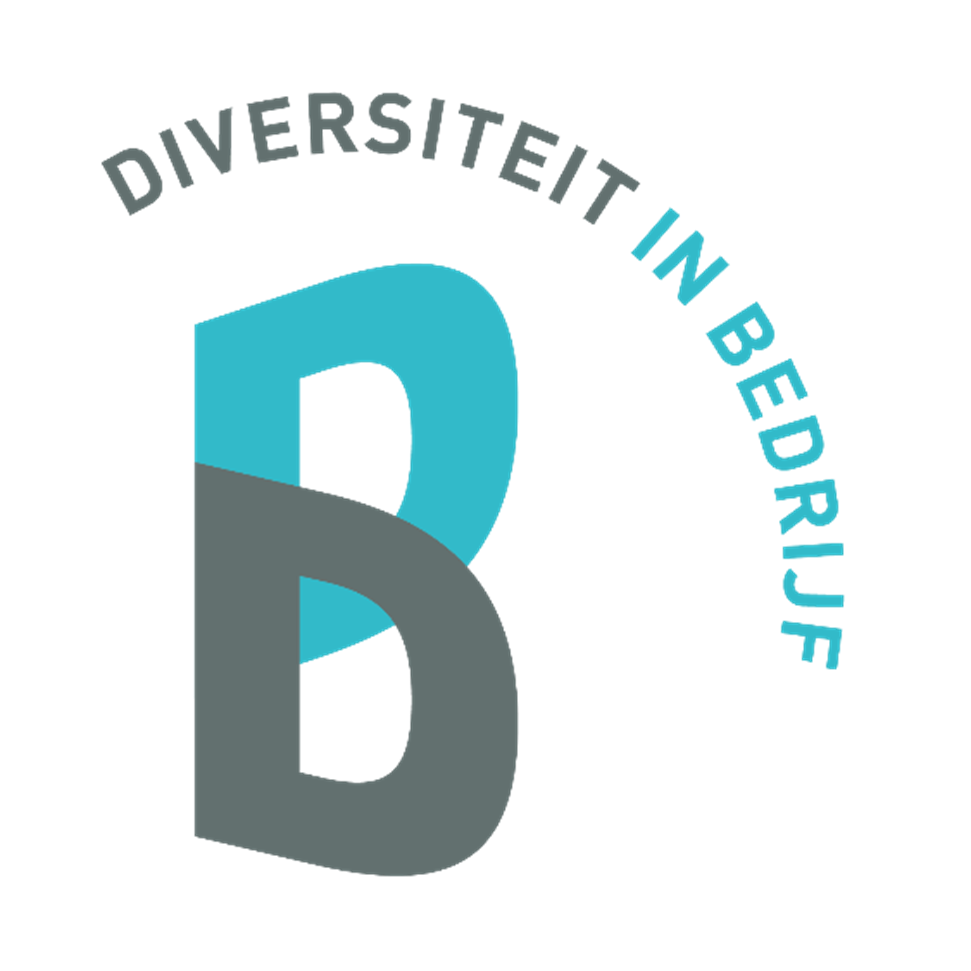 Hoe creëer je draagvlak?
DIVERSITEIT 
In Raden van Toezicht
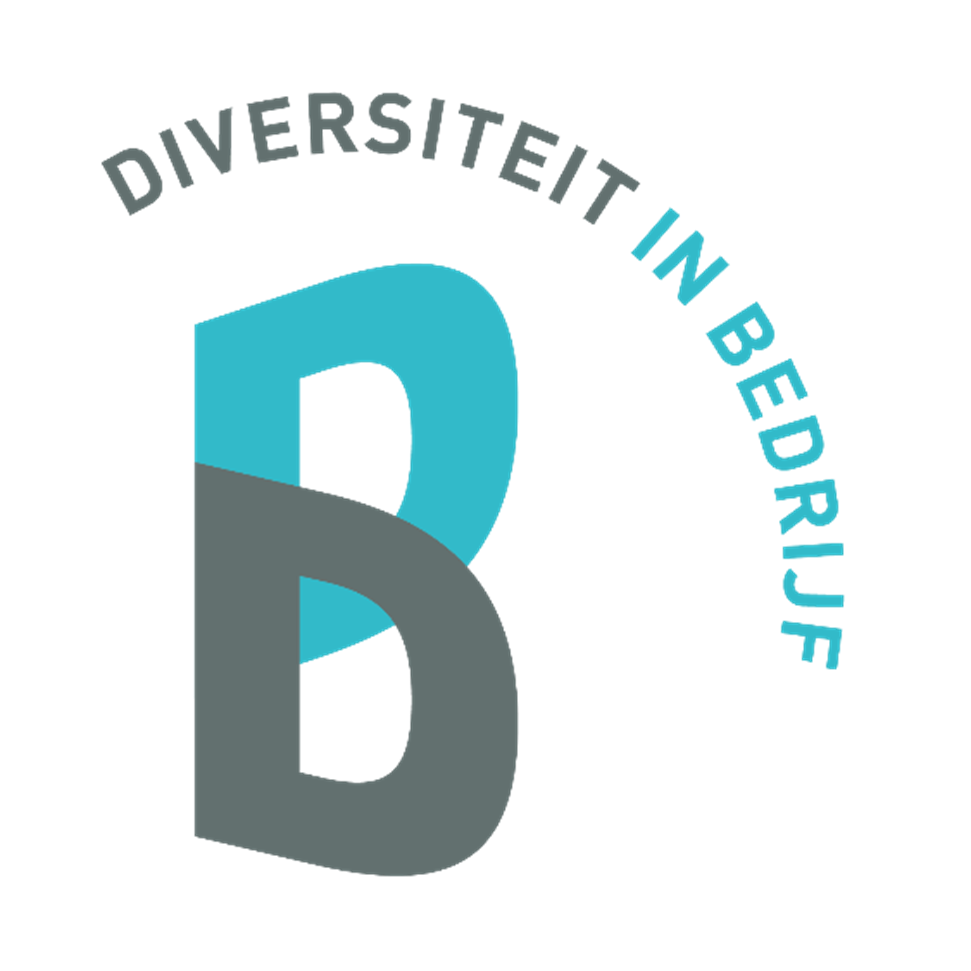 DE BUSINESSCASE
Weten wat er speelt en wat de behoefte is van (potentiele) cliënten uit verschillende gemeenschappen

Verschillende perspectieven zorgen voor een besluitvorming op basis van diverse invalshoeken = creatief & innovatief belang

Verbetering van de kwaliteit in de zorg voor meerdere doelgroepen. 

De samenstelling van de Raad van Toezicht kan de toon zetten voor de hele organisatie en stimuleer D&I op de werkvloer. 

De samenstelling van de maatschappij representeren: breed publiek herkent zich
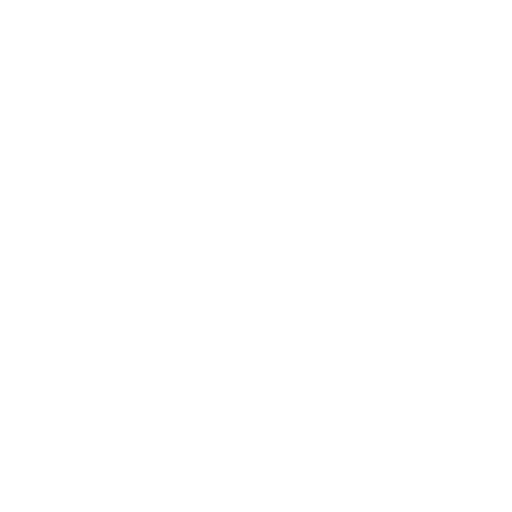 [Speaker Notes: 11:30 introductie 
11:45 Relations 
12:15 Social Media 
12:45 Break
12:55 Pres
12:20 Round up]
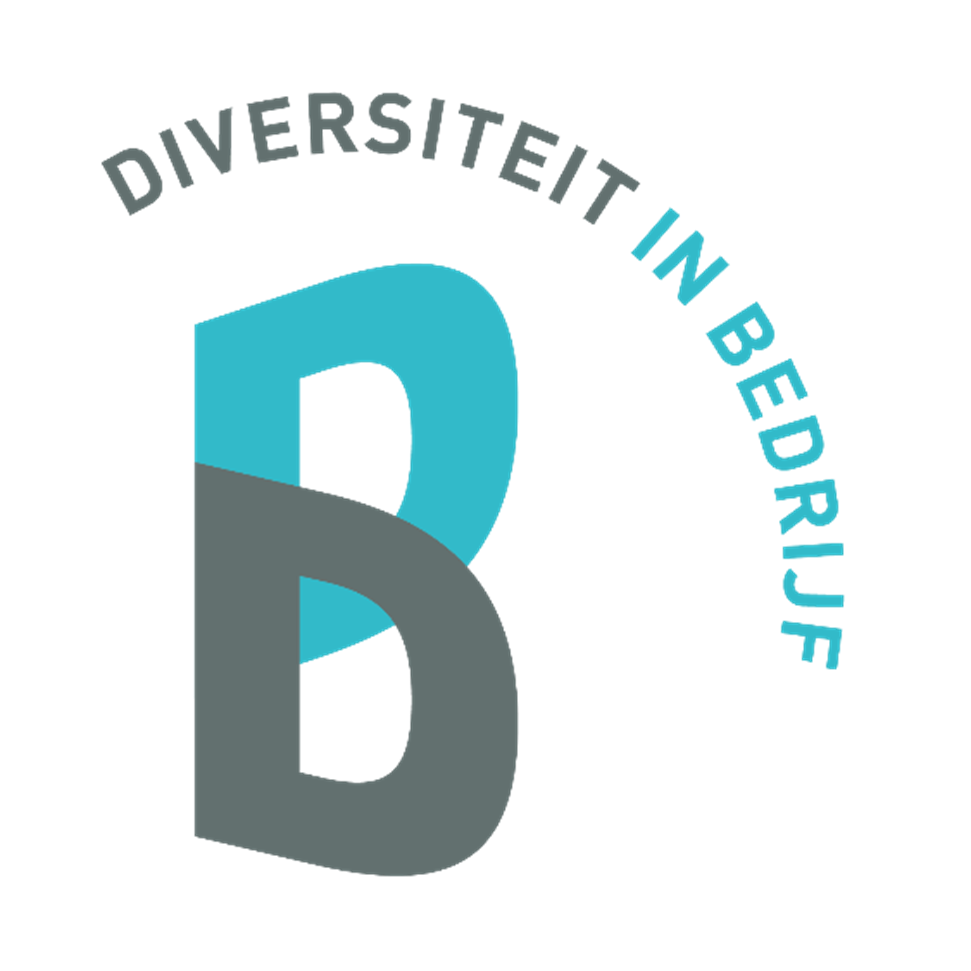 INVESTEER IN 
DIVERSITEIT ÉN INCLUSIE
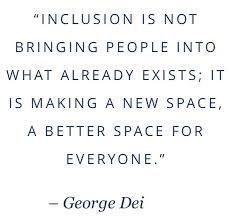 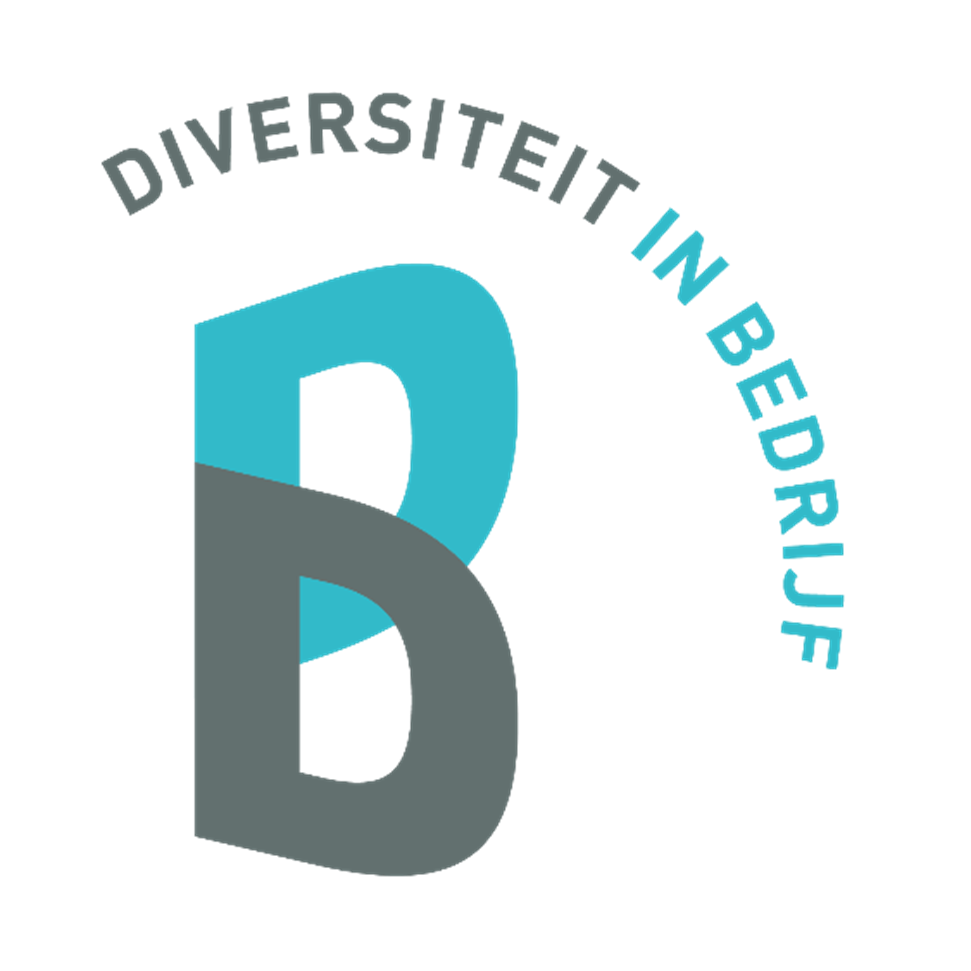 1ste stap: Analyseer samenstelling raden
905 raden van toezicht NVTZ
Voorzitters van de NVTZ
Toezichthouders lid van de NVTZ
627
2262
201
1383
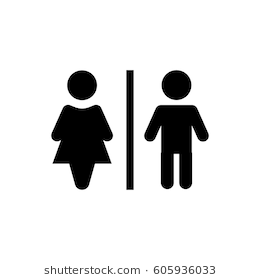 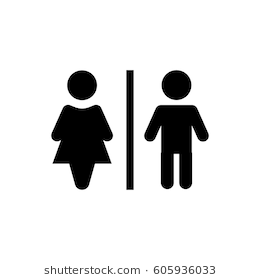 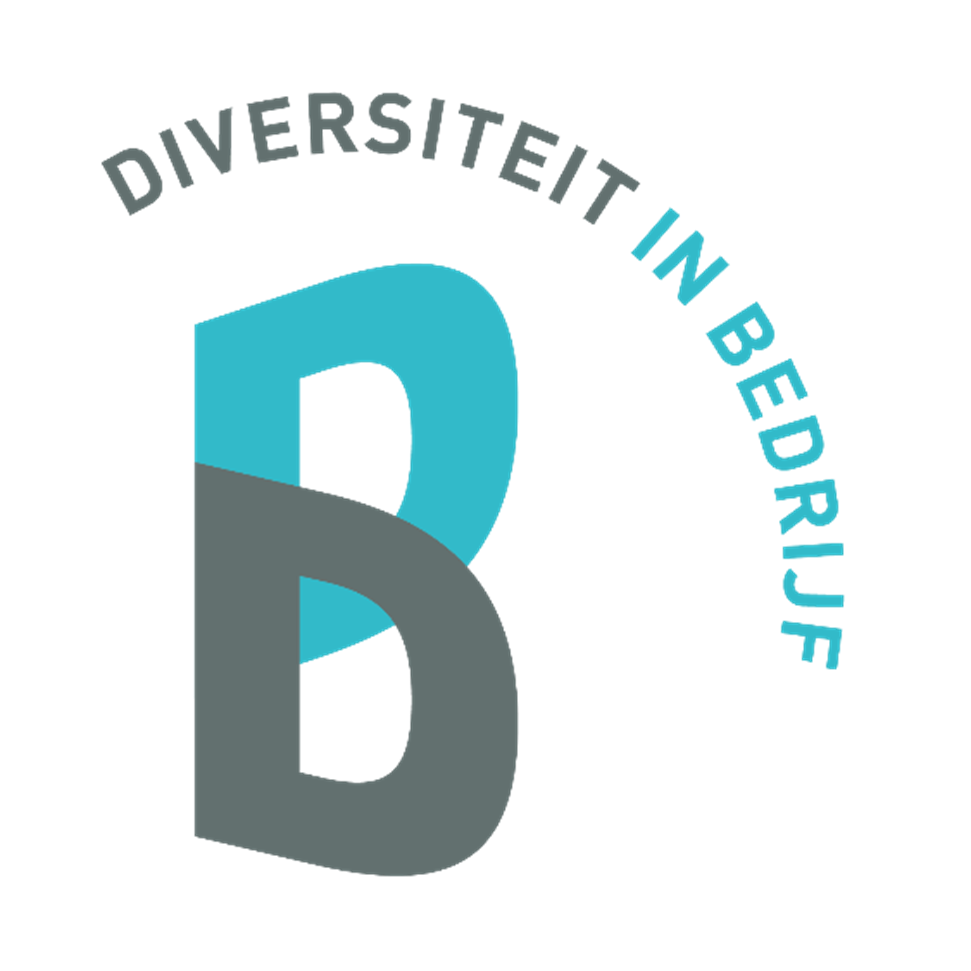 Stel concrete doelen voor meer diversiteit en inclusie
Concrete streefcijfers gecombineerd met kwalitatieve maatregelen.
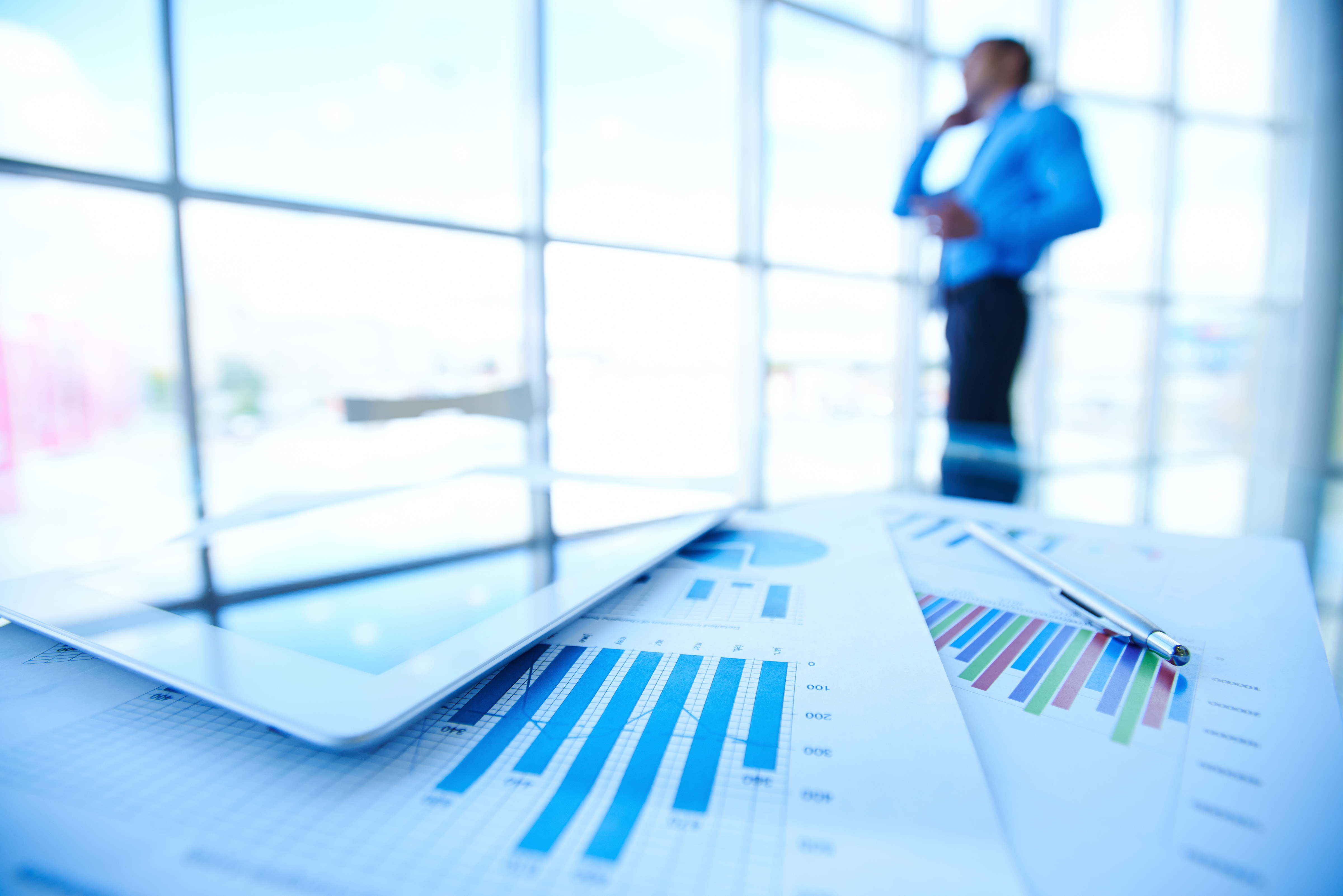 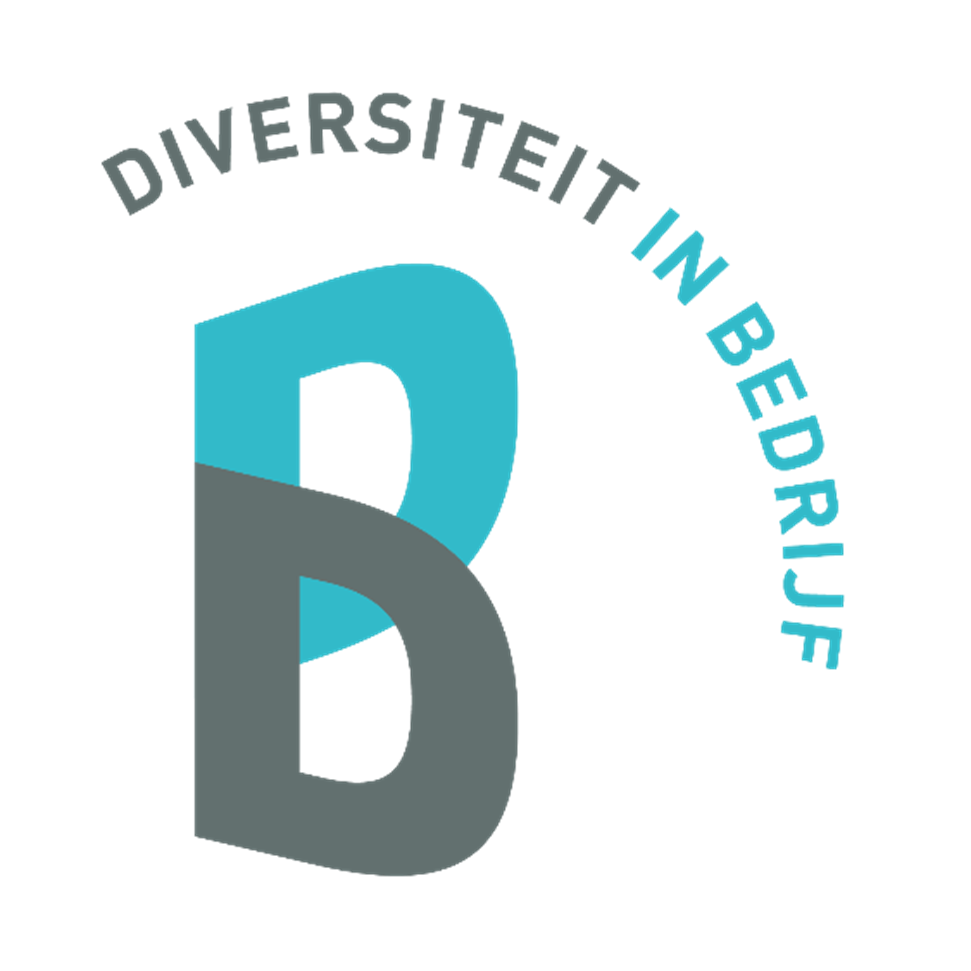 Aantrekken van bestuurders  uit diversiteitsgroepen
1. Aanpassingen in werving en selectie: benoem competenties 
  +Draag behoefte aan diversiteit uit

2. Werf buiten de geijkte kringen + Netwerken verbreden

3. Aandachtsgebieden verruimen

4. ambassadeurs
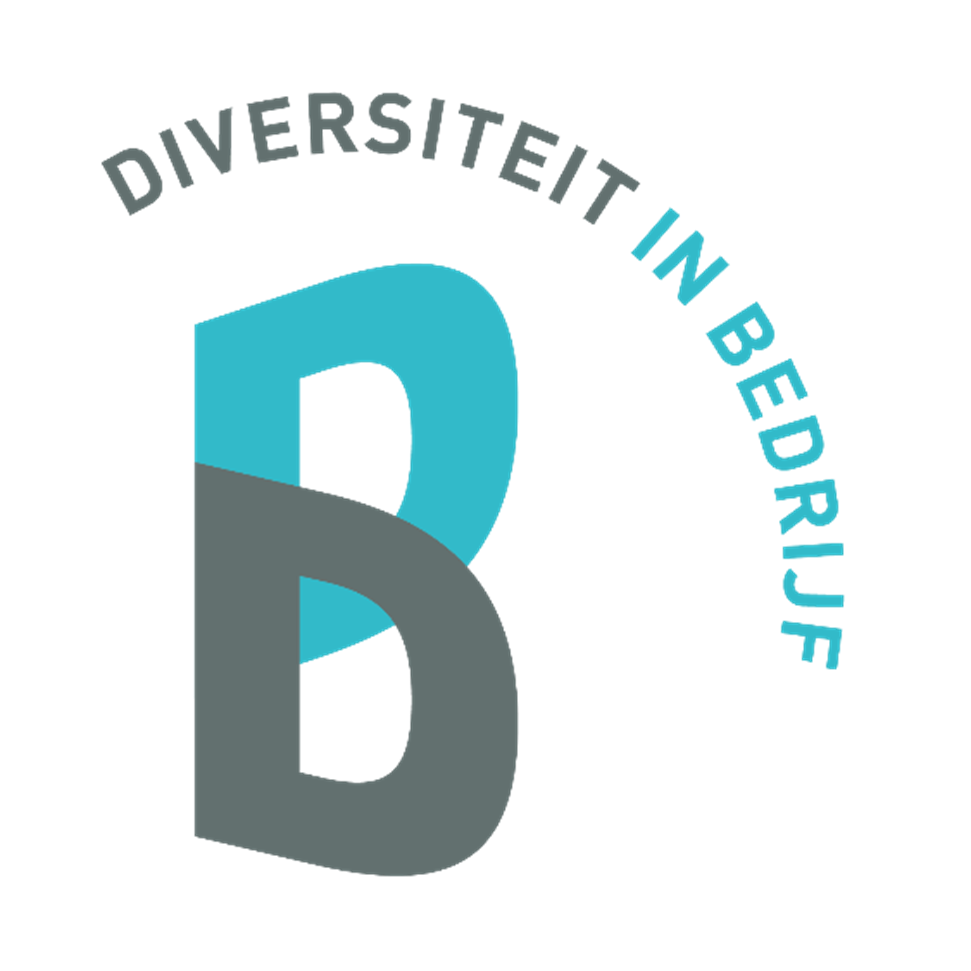 Inclusieve communicatie en doorbreken van stereotype denkbeelden.
Diversiteit in het bestuur best practices
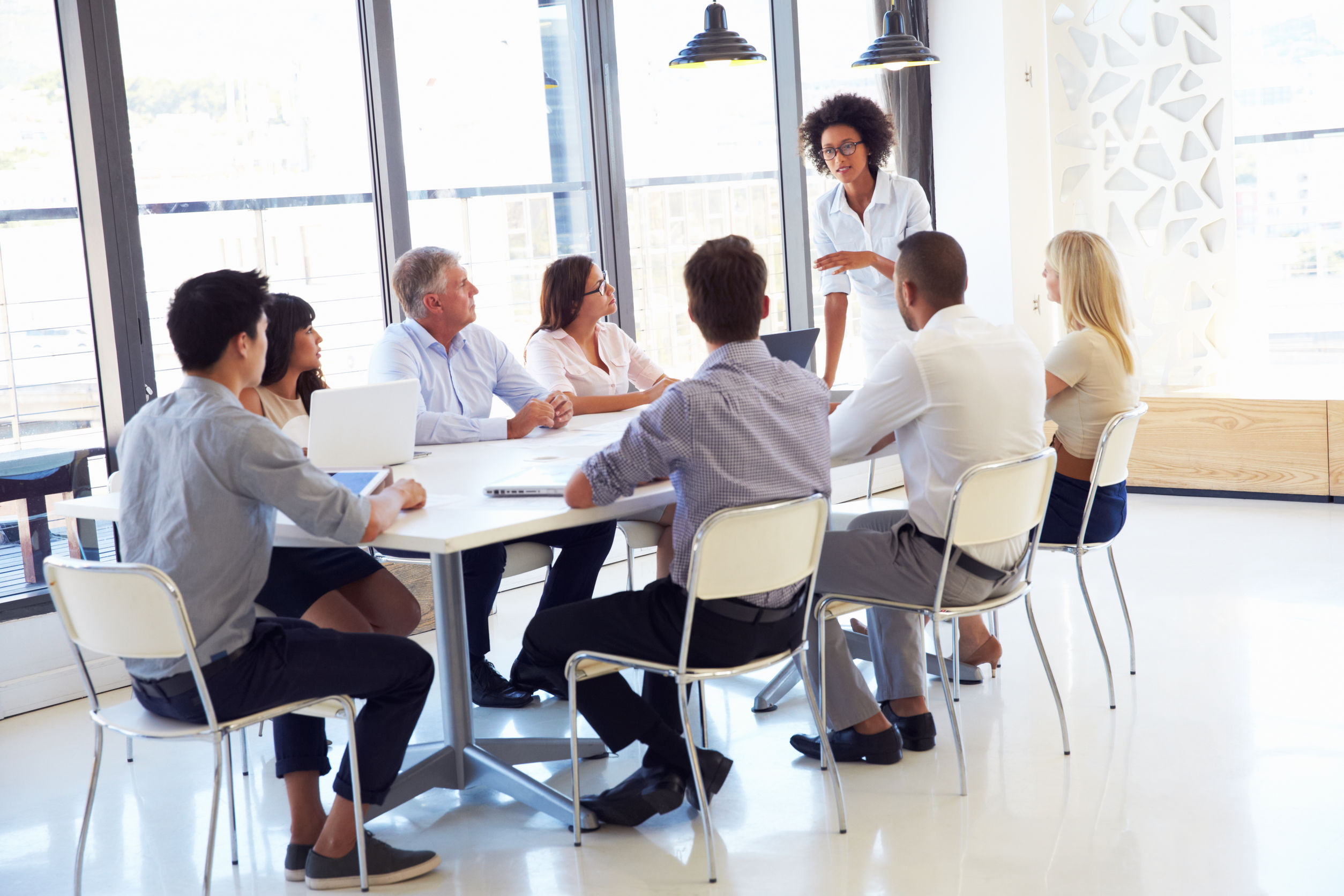 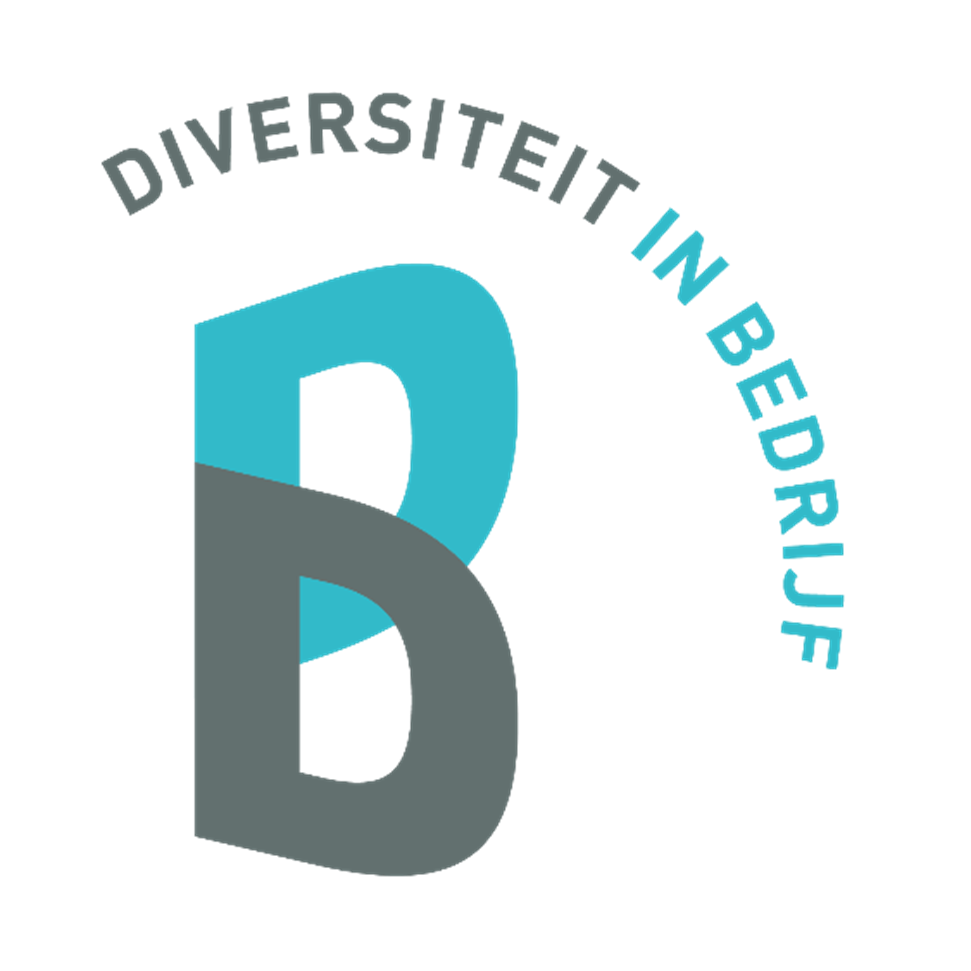 Diversiteit in bestuur: 
best practices
REVERSED MENTORING
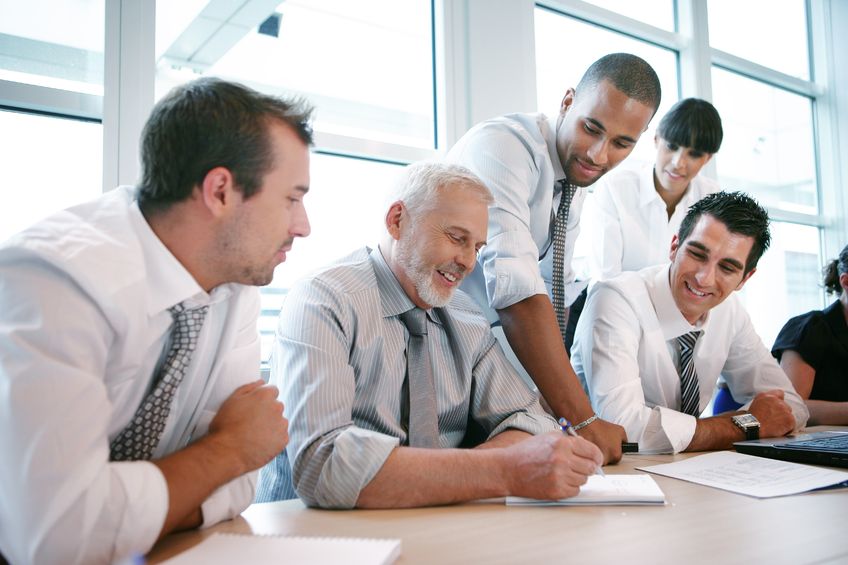 [Speaker Notes: Uit onderzoek blijkt dat reversed mentoring blijkt dat de mentor er meer baat bij heeft dan de mentee.  faciliteren van ontmoeting  unbiased recruitment trainingen – acties gericht kiezen]
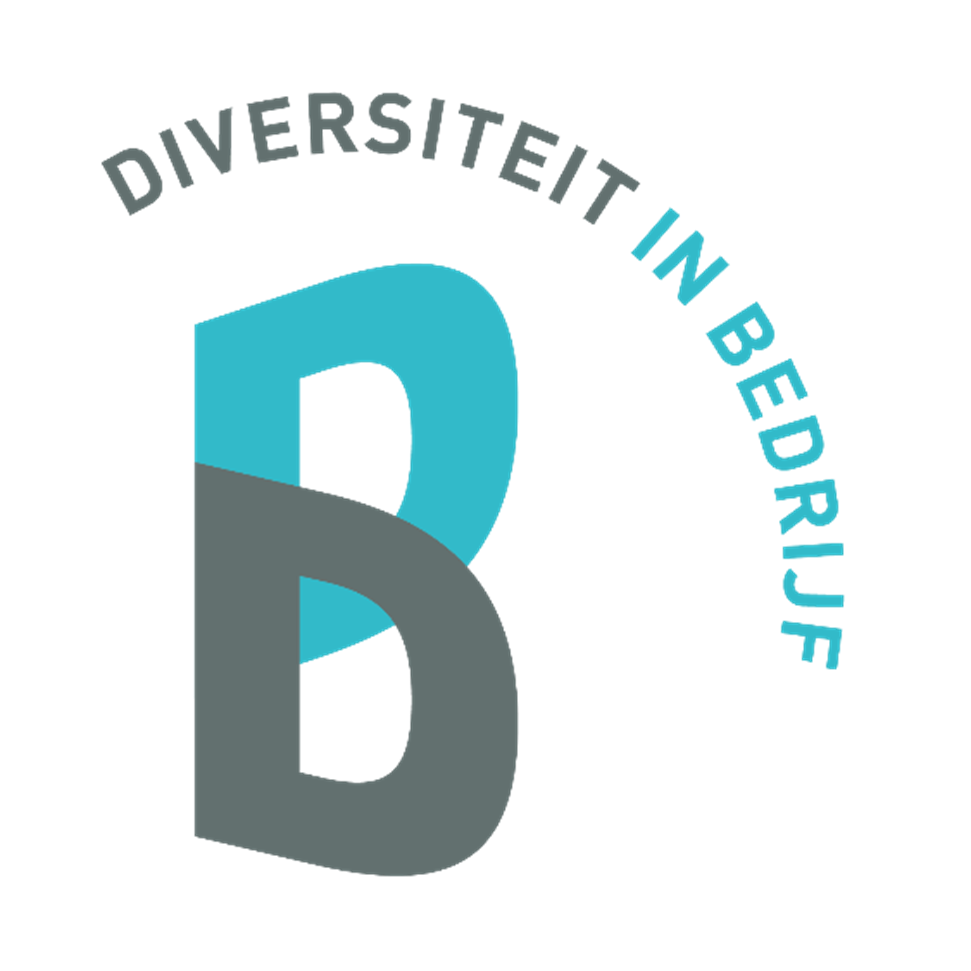 Diversiteit in bestuur 
best practices
GEDRAGSCODE
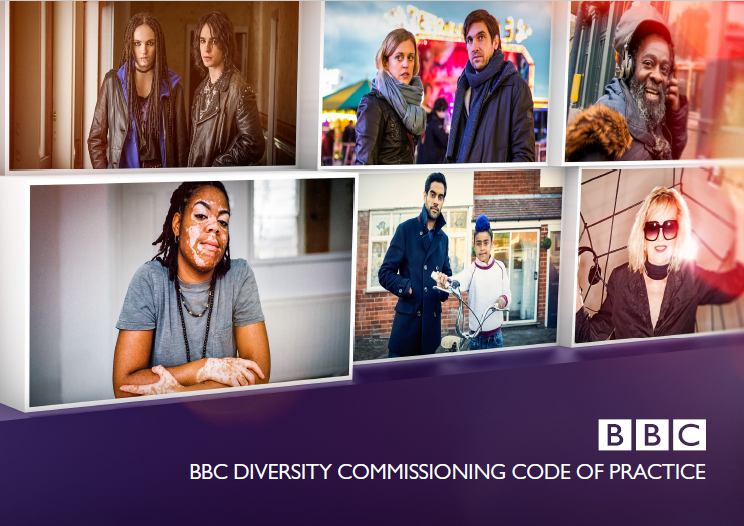 [Speaker Notes: Uit onderzoek blijkt dat reversed mentoring blijkt dat de mentor er meer baat bij heeft dan de mentee.  faciliteren van ontmoeting  unbiased recruitment trainingen – acties gericht kiezen]
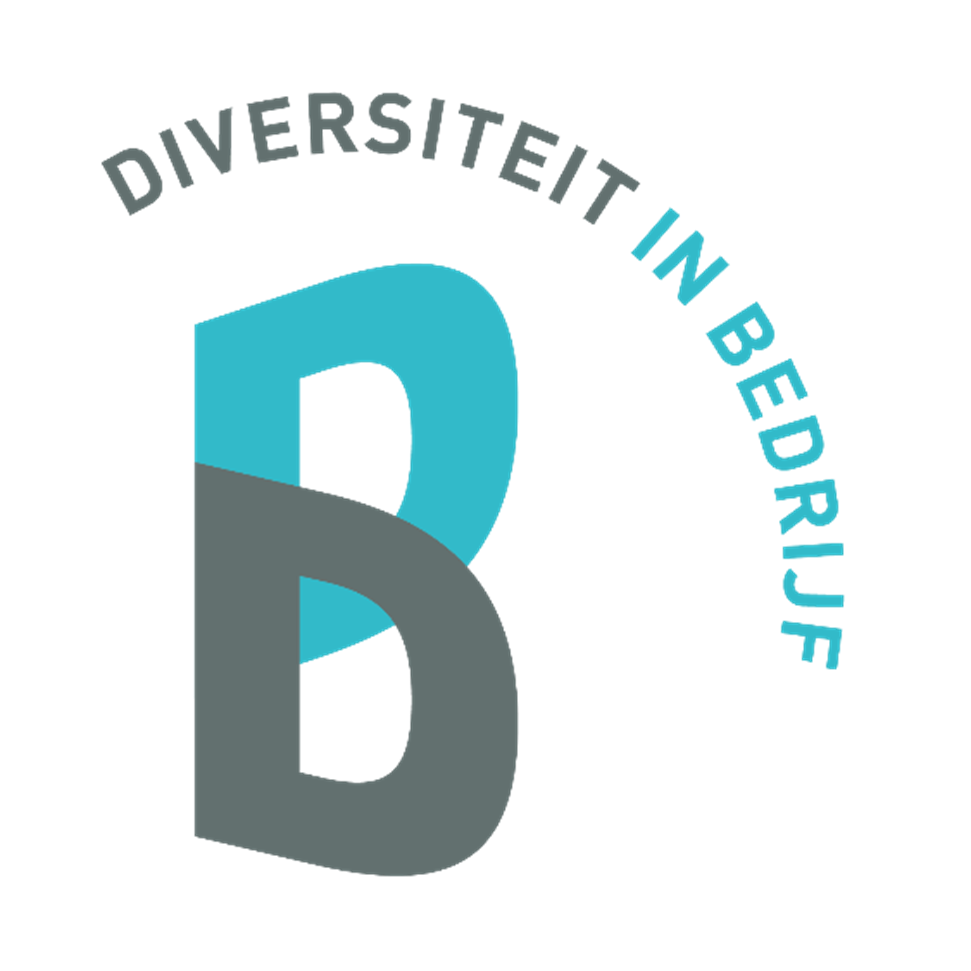 CHARTER DIVERSITEIT
Praktische en theoretische kennis verzamelen, bundelen en verspreiden 
Advies op maat
Uitwisseling van praktijken en ervaring
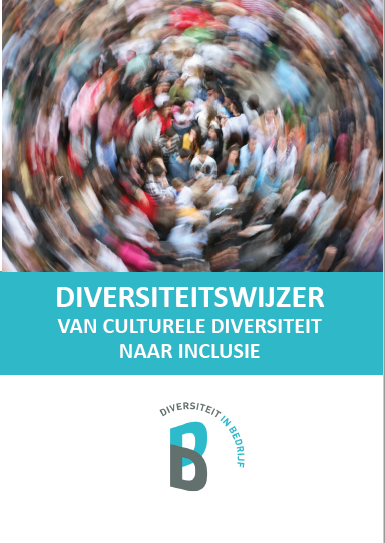 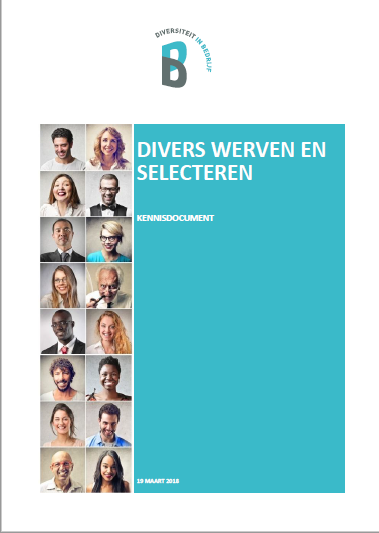 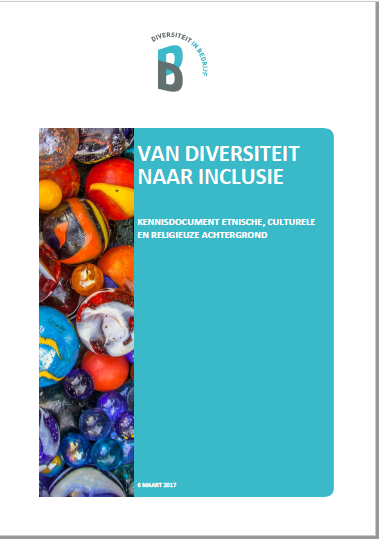 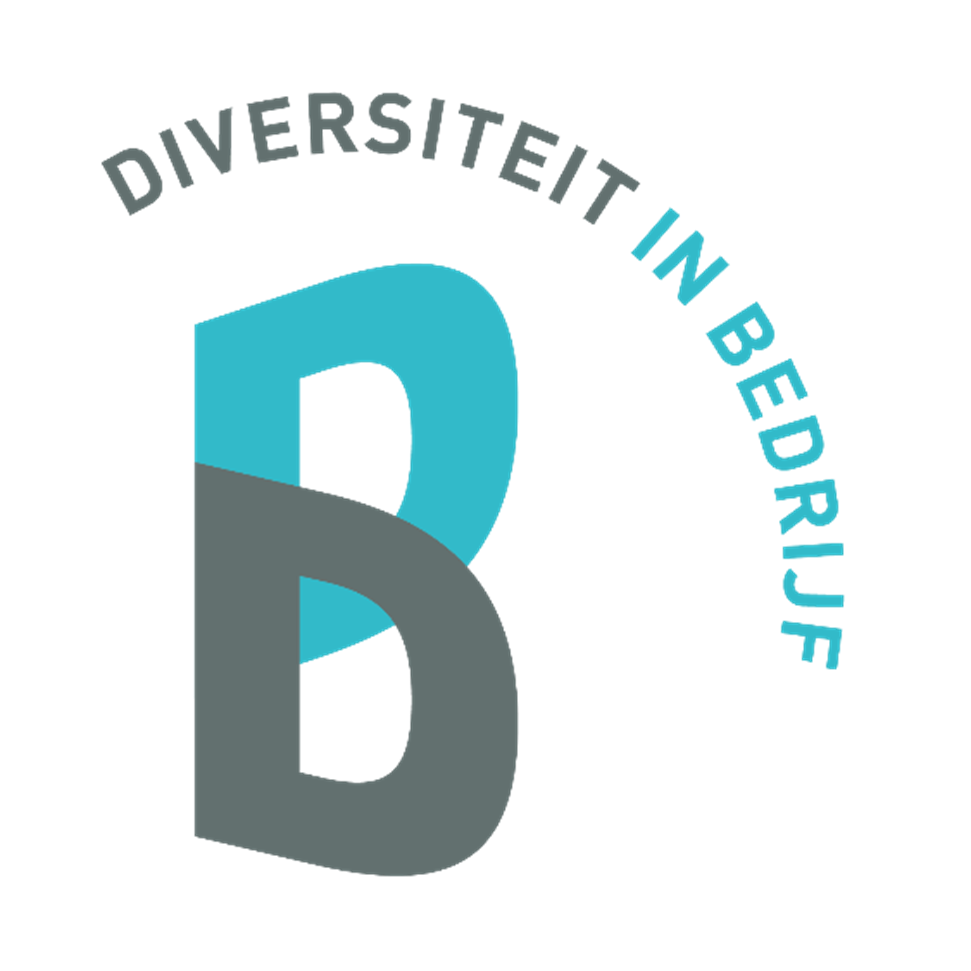 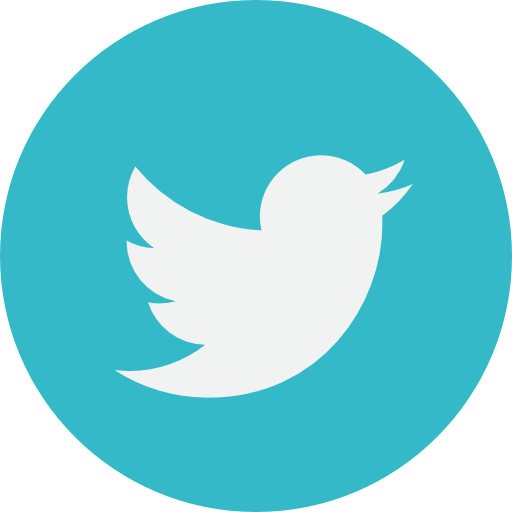 @CharterDiv
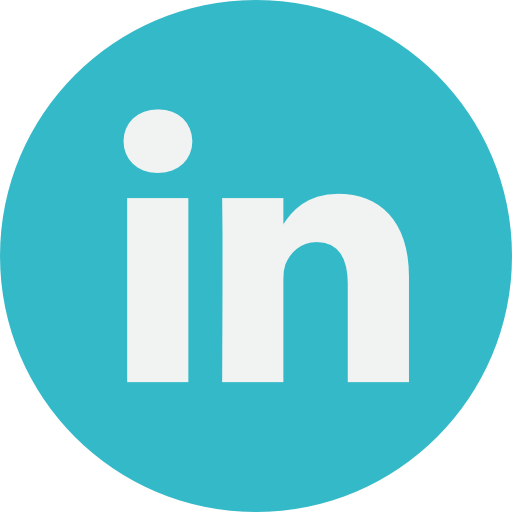 Diversiteit in Bedrijf
Initiatief van de 
Stichting van de Arbeid
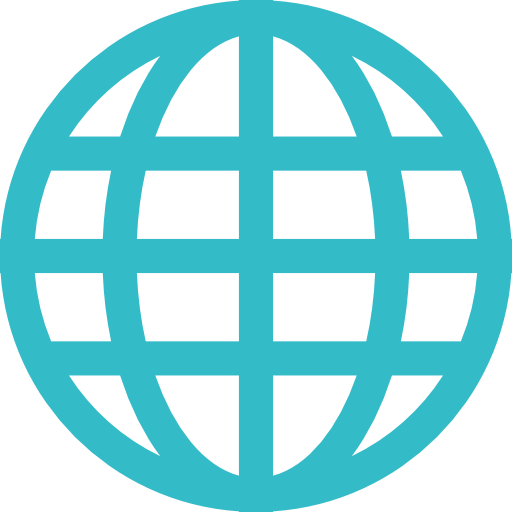 www.diversiteitinbedrijf.nl